Математический ринг
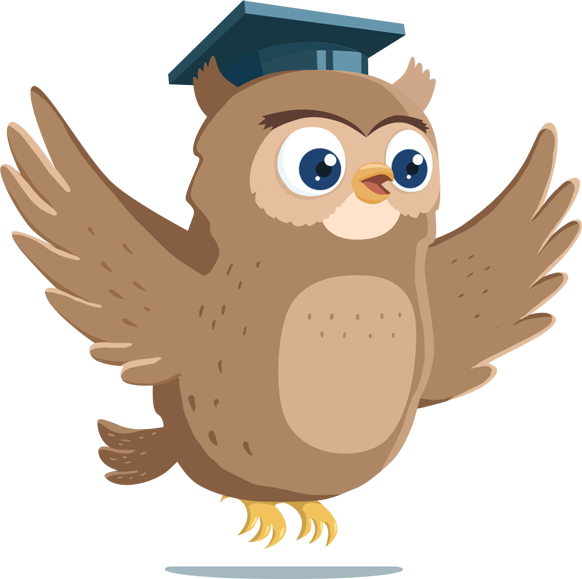 РАЗМИНКА
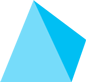 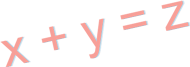 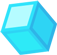 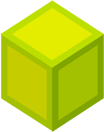 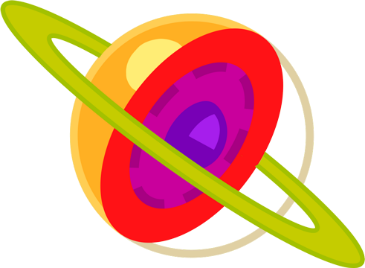 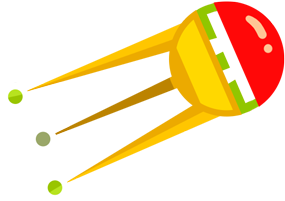 ТРИ ПЛЮС ТРИ УМНОЖИТЬ НА ТРИ. СКОЛЬКО БУДЕТ? 
У ТРЕУГОЛЬНИКА 3 УГЛА, ЕСЛИ ОДИН СРЕЗАТЬ, СКОЛЬКО ОСТАНЕТСЯ?  
ЧЕМУ РАВНА ОДНА ЧЕТВЁРТАЯ ЧАСТЬ ЧАСА? 
СКОЛЬКО КОНЦОВ У 3,5 ПАЛОК? 
ШЛА СТАРУХА В МОСКВУ, А НА ВСТРЕЧУ ЕЙ ТРИ СТАРИКА. СКОЛЬКО ЧЕЛОВЕК ШЛО В МОСКВУ? 
ПЕТУХ ВЕСИТ НА ОДНОЙ НОГЕ 4КГ. СКОЛЬКО ВЕСИТ ПЕТУХ НА ДВУХ НОГАХ?
БЕЖАЛА ТРОЙКА ЛОШАДЕЙ. КАЖДАЯ ПРОБЕЖАЛА 5КМ. СКОЛЬКО КМ ПРОЕХАЛ ЯМЩИК? 
ЧТО ТЯЖЕЛЕЕ 1КГ ВАТЫ ИЛИ 1 КГ ЖЕЛЕЗА? 
ТРИ КУРИЦЫ ЗА ТРИ ДНЯ СНЕСУТ ТРИ ЯЙЦА. СКОЛЬКО ЯИЦ СНЕСУТ ДВЕНАДЦАТЬ КУР ЗА ДВЕНАДЦАТЬ ДНЕЙ? 
НА ЕЛКЕ ГОРЕЛО 7 СВЕЧЕЙ, 5 ИЗ НИХ ПОГАСЛИ. СКОЛЬКО СВЕЧЕЙ ОСТАЛОСЬ? 
ДВЕ ДОЧЕРИ, ДВЕ МАТЕРИ, ДА БАБУШКА С ВНУЧКОЙ. СКОЛЬКО ВСЕХ? 
СКОЛЬКО НАДО СДЕЛАТЬ РАСПИЛОВ, ЧТОБЫ РАСПИЛИТЬ БРЕВНО НА 12 ЧАСТЕЙ?
7 ЧЕЛОВЕК ОБМЕНЯЛИСЬ ФОТОГРАФИЯМИ, СКОЛЬКО БЫЛО РОЗДАНО ФОТОГРАФИЙ? 
КАК МОЖЕТ КОШКА ЗАЙТИ В ПОГРЕБ С ОДНОЙ ГОЛОВОЙ, А ВЫЙТИ С ДВУМЯ?
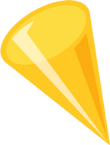 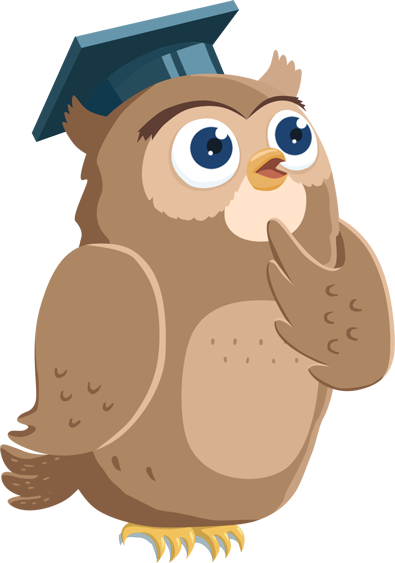 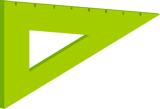 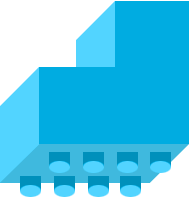 ЗАДАНИЯ
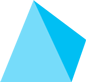 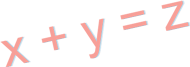 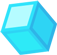 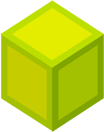 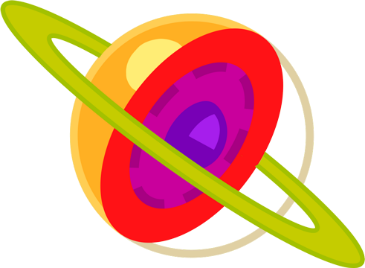 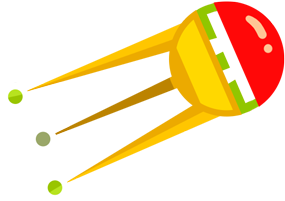 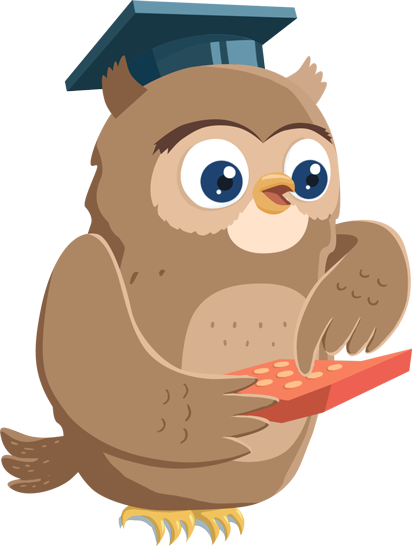 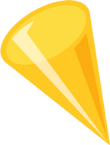 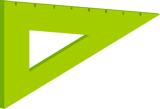 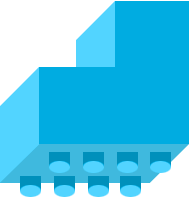 ВЕЛИКАЯ МУДРОСТЬ
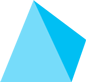 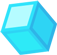 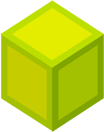 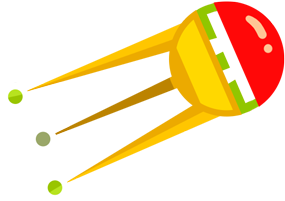 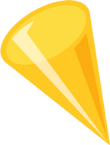 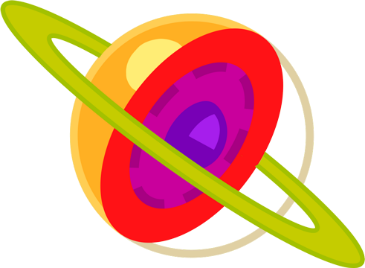 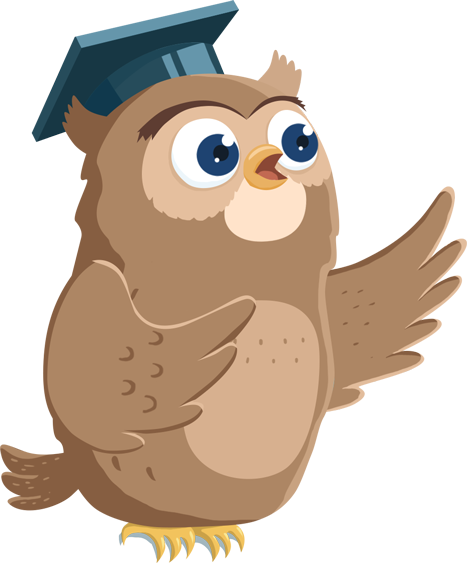 Время на выполнение – 2 минуты
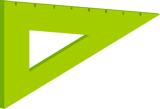 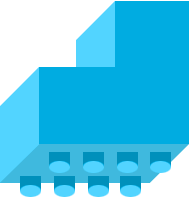 ХИТРЫЙ САДОВНИК
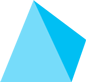 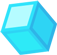 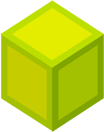 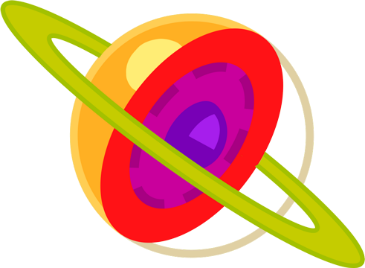 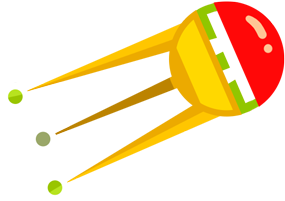 Однажды пришли к садовнику ребята и спрашивают: “Дедушка, сколько в твоем саду деревьев?”
Улыбнулся садовник и ответил: “Половина всех моих деревьев – яблони, четвертая часть – сливы, седьмая часть – груши и, кроме того, есть ещё 3 тополя”
Стали ребята считать, сколько же у садовника в саду всех деревьев, да так и не сосчитали. Может быть, вы сосчитаете?
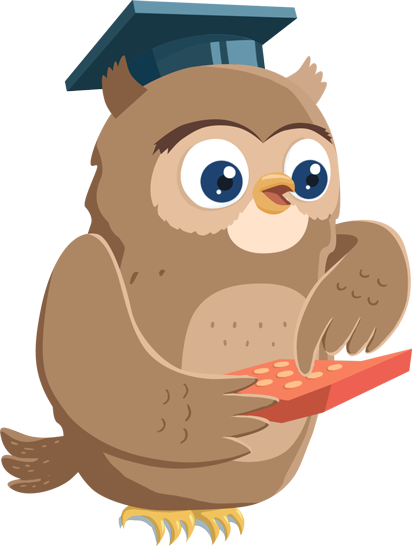 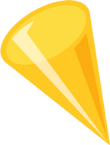 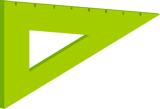 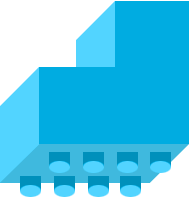 Время на выполнение – 3 минуты
БУДИЛЬНИК
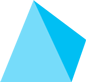 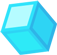 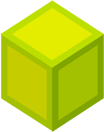 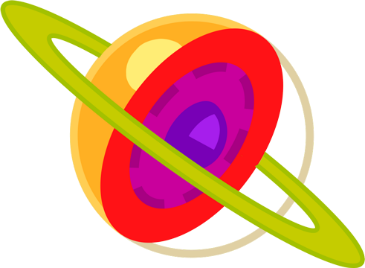 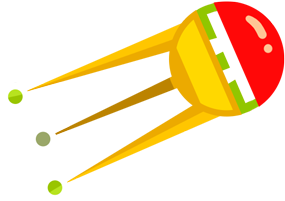 Мальчик лёг спать в 7 часов вечера, поставив будильник так, чтобы он прозвенел в 9 часов утра. Сколько времени проспит мальчик?
Время на выполнение – 30 секунд
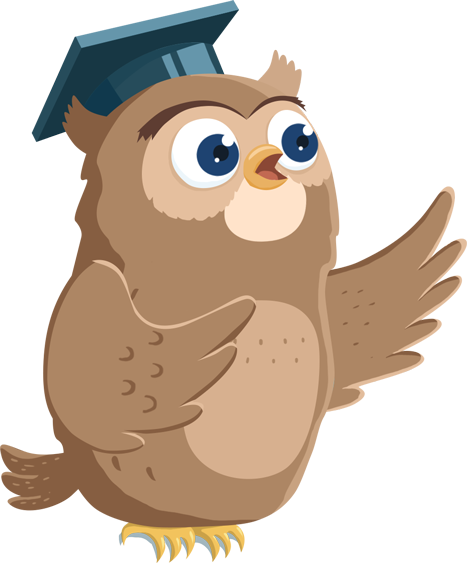 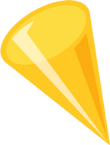 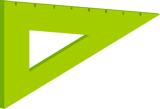 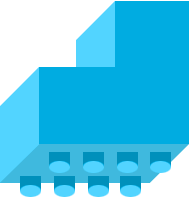 СКОЛЬКО ЧИСЕЛ?
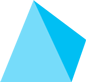 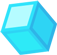 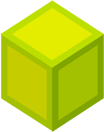 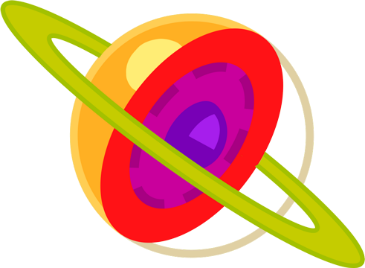 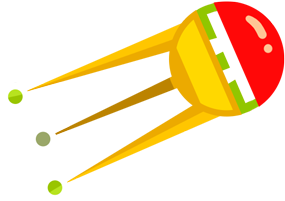 У скольких двузначных чисел сумма цифр равна 10?
Время на выполнение – 1 минута
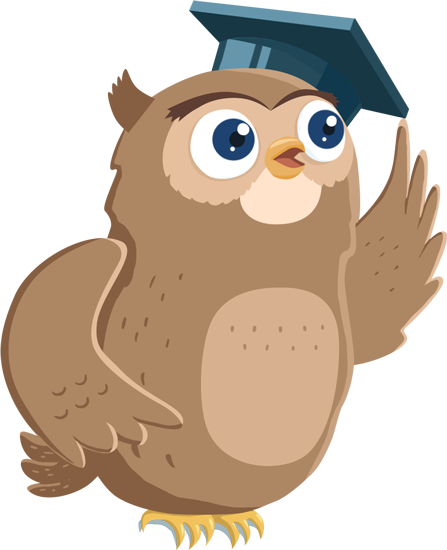 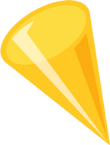 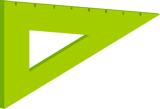 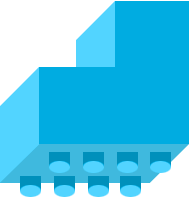 ВЕСЫ
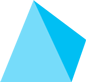 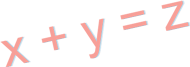 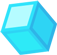 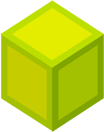 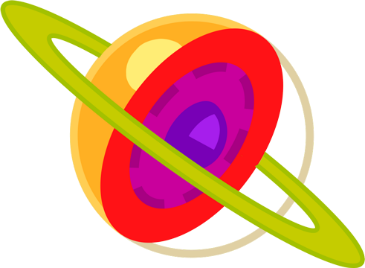 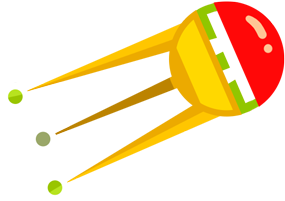 На одну чашу весов положен брусок мыла, на другую-3/4 такого же бруска и ещё 3/4 кг. Весы в равновесии. Сколько весит целый брусок мыла?
Время на выполнение – 1 минута
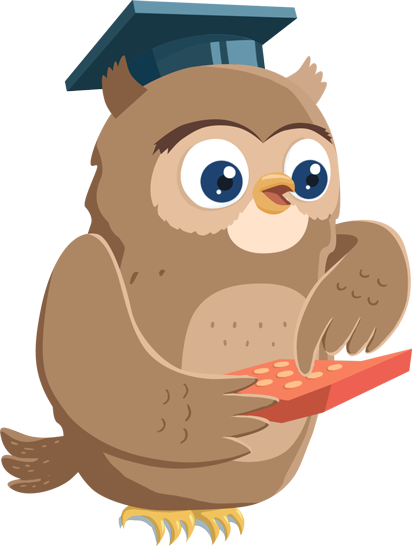 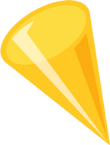 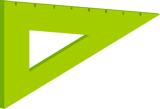 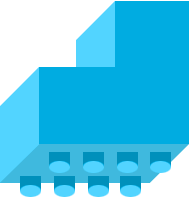 ВЕРНОЕ РАВЕНСТВО
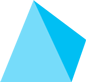 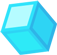 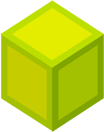 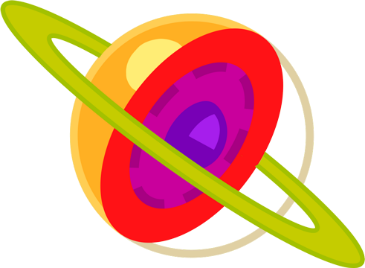 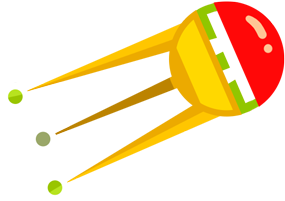 Вот задача не из легких. Вычитай, дели и множь. Плюсы ставь, а так же скобки. Первым к финишу придёшь!

(5+5+5):5=____
(5*5-5):5=____
5*(5-5)+5=____
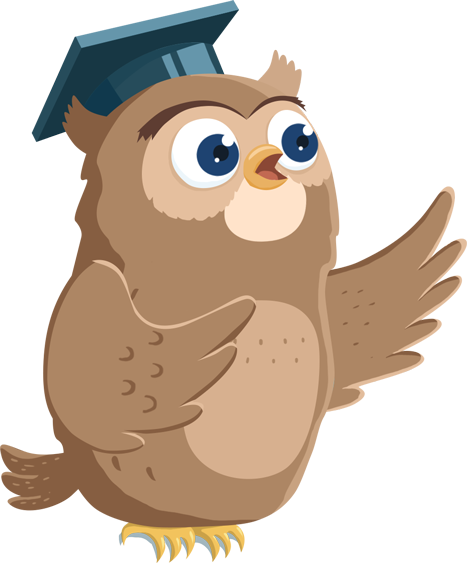 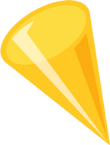 Время на выполнение – 3 минуты
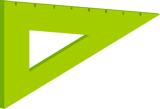 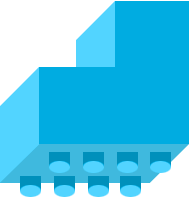 ПОЛОВИНА
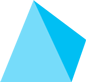 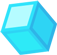 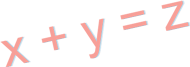 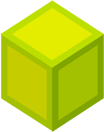 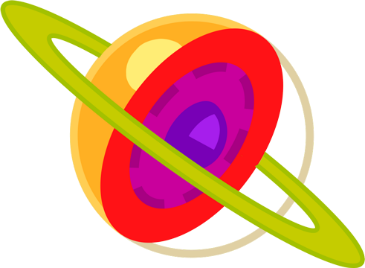 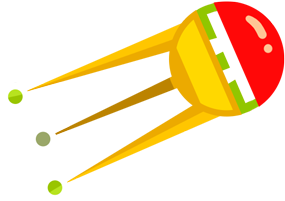 Половина от половины числа равна половине. Какое это число?
Время на выполнение – 30 секунд
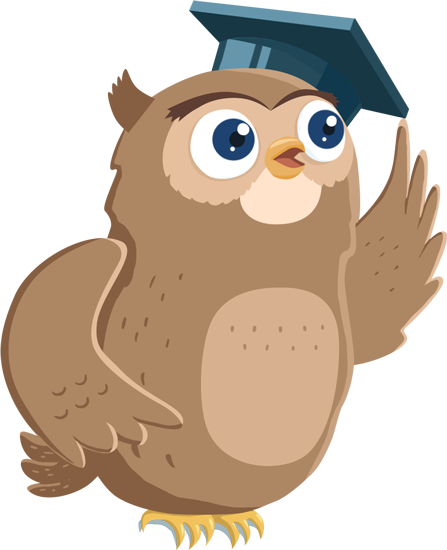 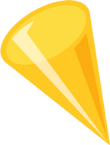 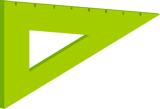 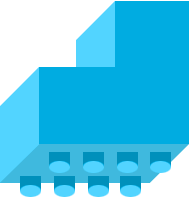 ТРЕУГОЛЬНИК
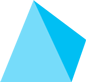 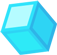 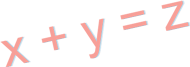 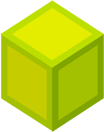 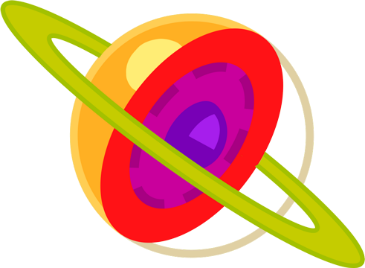 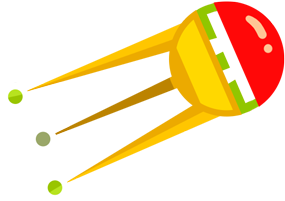 Чему равен периметр треугольника со сторонами 18 см, 17 см, 35 см ?
Время на выполнение – 1 минута
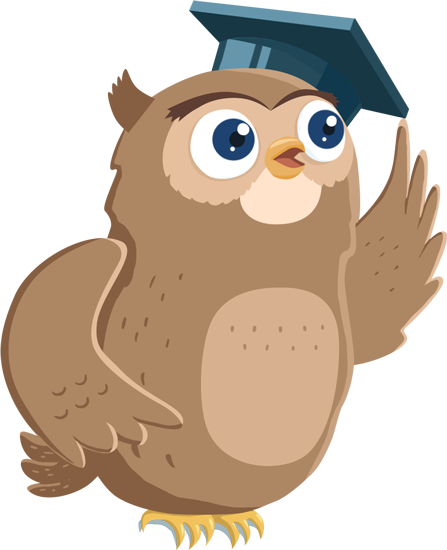 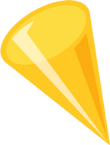 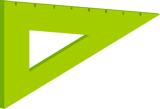 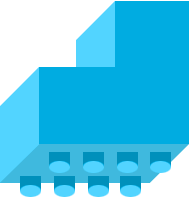 ДАЛЬШЕ
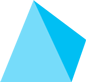 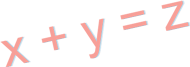 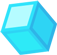 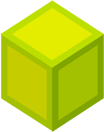 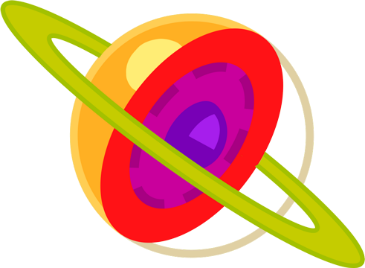 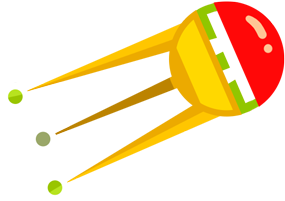 Какими должны быть два следующих числа в последовательности:
10, 8, 11, 9, 12, 10, 13,…
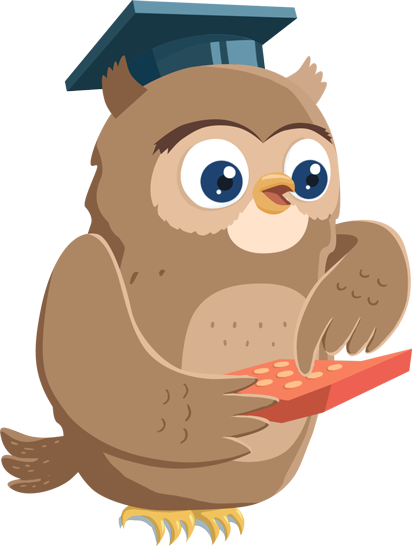 Время на выполнение – 1 минута
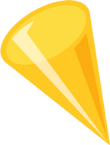 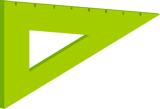 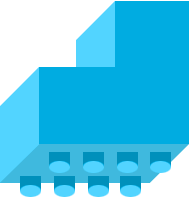 КОНКУРС КАПИТАНОВ
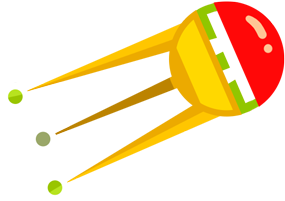 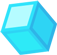 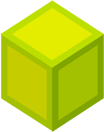 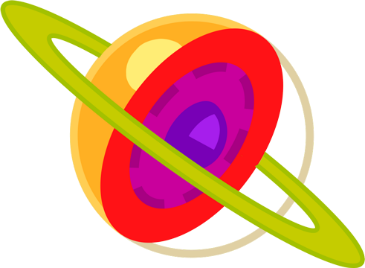 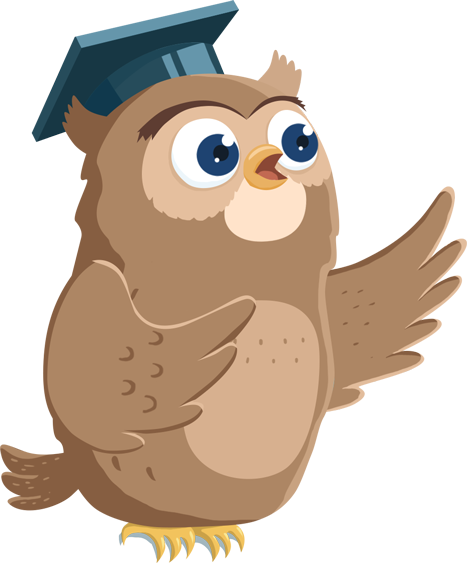 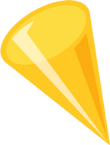 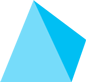 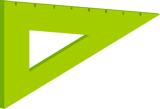 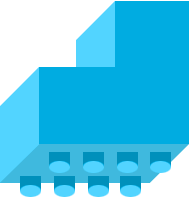 ПЕРЕВОДЧИК
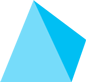 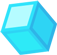 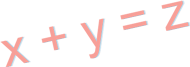 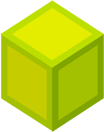 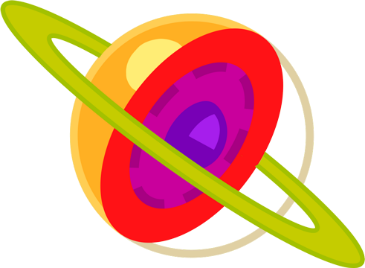 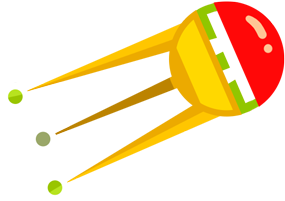 Перевести числа с древнеегипетской записи, выполнить действия. Ответ записать на древнеегипетском языке.
Нумерация Древнего Египта:
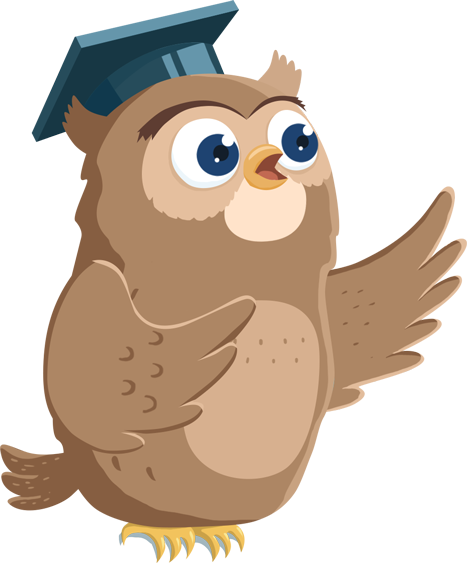 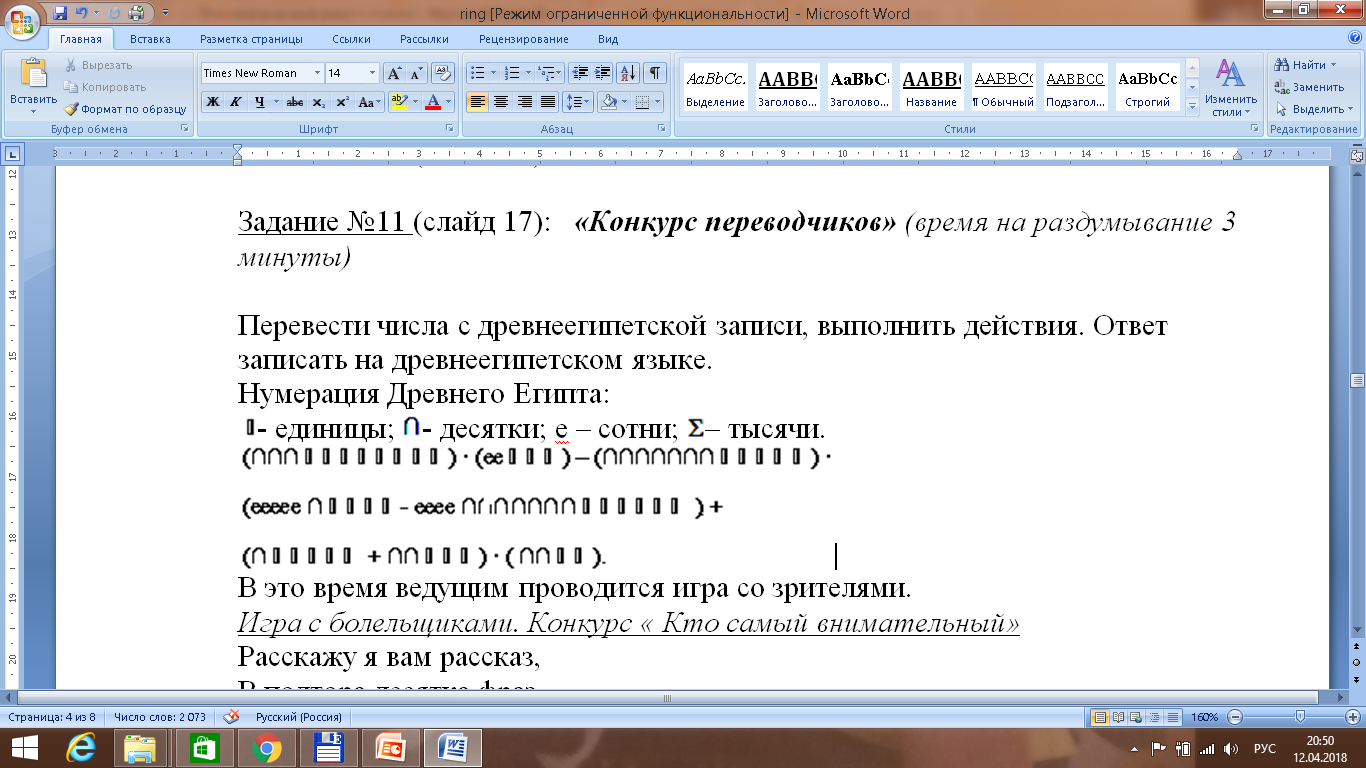 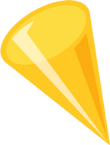 Время на выполнение – 3 минуты
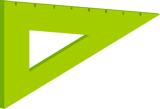 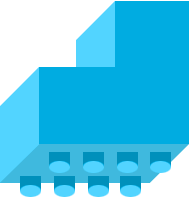 СЕМЁРОЧКА
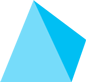 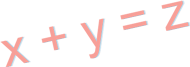 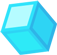 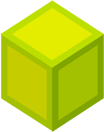 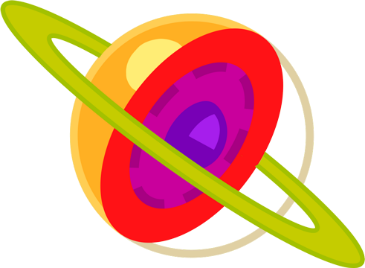 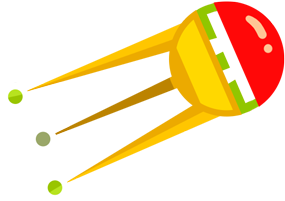 Сколько раз встречается цифра 7 при записи чисел от 1 до 100?
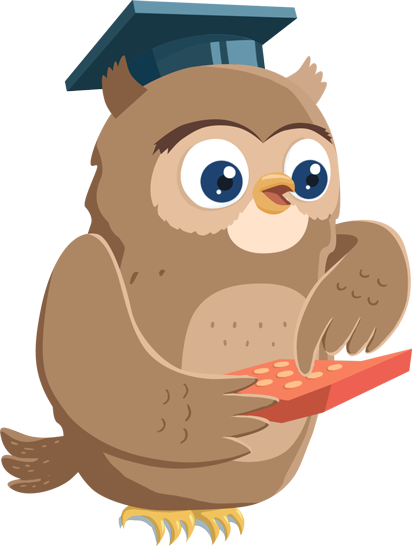 Время на выполнение – 1 минута
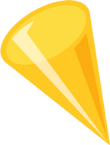 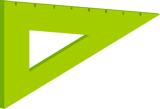 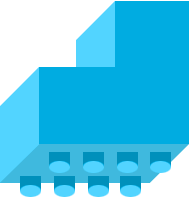 ДЫМОК
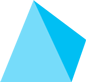 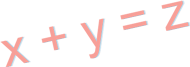 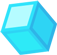 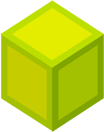 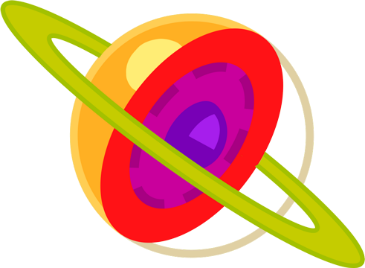 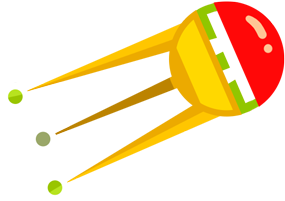 Электропоезд идёт с востока на запад со скоростью 60 км/ч.  В том же направлении – с востока на запад  дует ветер, но со скоростью 50 км/ч. В какую сторону отклоняется дым поезда?
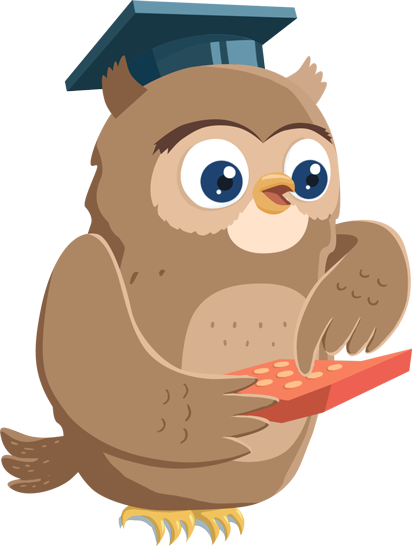 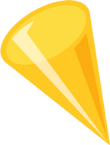 Время на выполнение – 1 минута
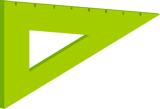 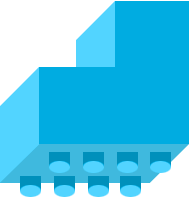 ДАЛЬШЕ
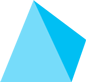 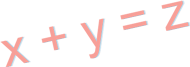 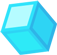 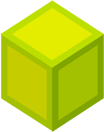 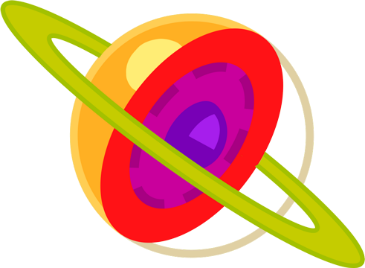 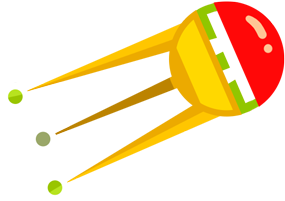 Какими должны быть два следующих числа в последовательности:
10, 8, 11, 9, 12, 10, 13,…
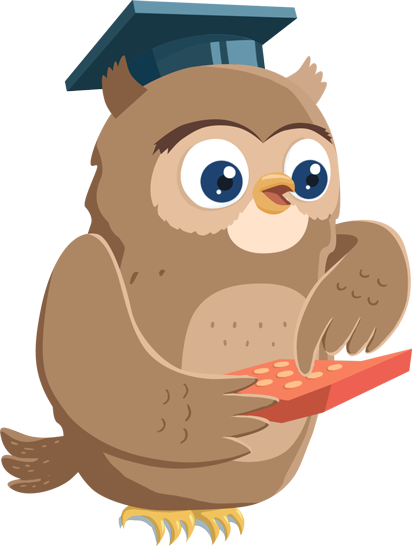 Время на выполнение – 1 минута
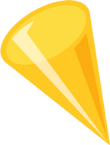 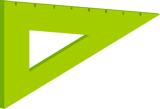 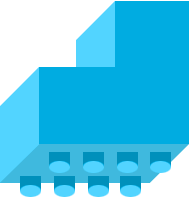 ДЮЖИНА
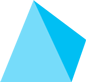 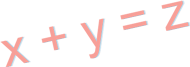 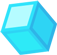 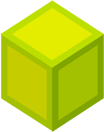 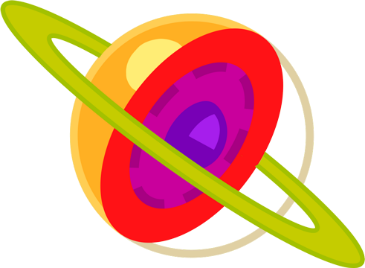 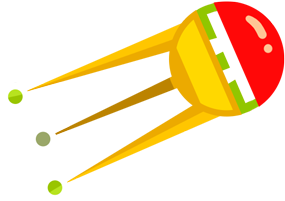 Две дюжины умножили на 3 дюжины.  Сколько всего дюжин получилось?
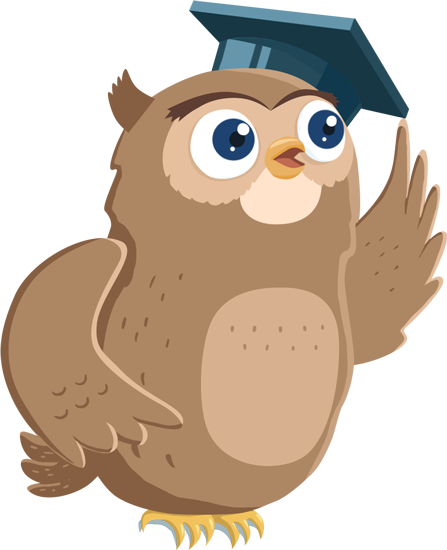 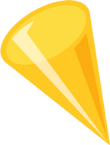 Время на выполнение – 2 минуты
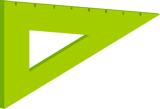 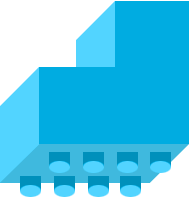 Молодцы!